Accuracy checklist

Does it make sense?

Have you checked your spelling?

Have you used correct punctuation?

Have you used the accents in the right places?

Have you put an –s on the end of any plurals (if they need them)?

Have you put an –e on the feminine adjectives?
Openers, Connectives & Extenders
These are great words to use to help you to extend your writing.

et		and
mais		but
avec		with
sans		without
aussi		also
cependant		however
parce que c’est …	because it’s
car c’est…		as it’s
donc		so
si		if
bien que		although
où		where
ou		or
par contre		on the other hand
après		after
d’abord		firstly
enfin		lastly
puis		then
encore		again
ensemble		together
ensuite		then
Common Spelling Mistakes
beaucoup	la soeur	
la famille	confortable
intéressant	juillet
mercredi	     au revoir
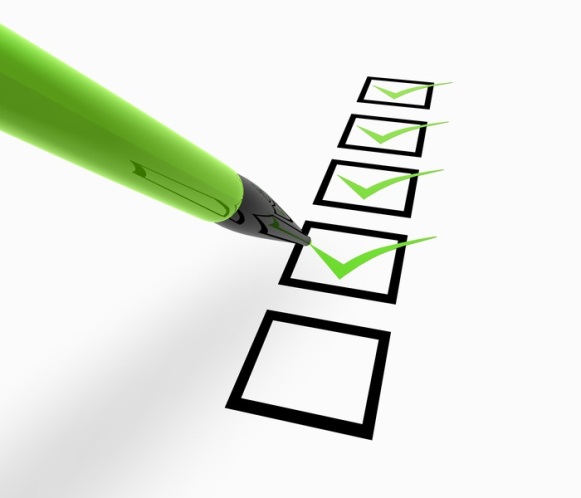 aide-mémoire d’alphabétisation en franÇais
Weird and wonderful things about writing in French
You only use a capital letter at the start of a sentence and for proper nouns. Days of the week, months of the year and subject names don’t have capital letters in French.

French speech marks look like this: « speech »

You use a comma instead of a decimal point when writing a decimal number: in English, you’d write 3.5 – in French you’d write 3,5 instead.
Punctuation rules!
Use a capital letter at the beginning of every sentence.

Use a full stop at the end of a statement sentence.

Use a question mark at the end of a question. 

Use an exclamation mark at the end of a sentence if you want to make it show surprise or give a command.
Negative adjectives
Opinions - sentence starters
Positive adjectives
J’adore …		I love…
J’aime …		I like …
J’aime bien …		I really like …

Je n’aime pas…		I don’t like …
Je déteste …		I hate …

Je pense que …		I think that …
parce que c’est…	because it’s …

affreux		awful
bête		stupid
casse-pieds		a waste of time
désagréable		unpleasant
difficile		difficult
embêtant		annoying
ennuyeux		boring
barbant		really boring
épouvantable		dreadful
faible		weak
moche		ugly
nul		rubbish
ridicule		ridiculous
stupide		stupid
parce que c’est…	because it’s …

agréable		pleasant	
amusant		fun
chouette		great
drôle		funny
époustouflant		mind-blowing
excellent		excellent
extraordinaire		extraordinary
facile		easy
fantastique		fantastic
formidable		tremendous
intéressant		interesting
merveilleux		marvellous
parfait		perfect
passionnant		exceiting
pratique		practical
sensass		sensational
splendide		splendid
sympa		nice
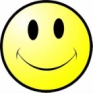 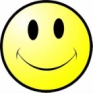 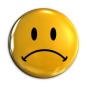 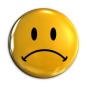 C’est : it is
C’était: it was
Ce sera: it will be
Time indicators
Past:
Hier - yesterday
Le weekend dernier - last weekend
La semaine dernier – last week
Present:
Aujourd’hui – today
Normalement – usually
Le lundi – On a Monday
Future:
Demain – tomorrow
Le weekend prochain – next weekend
La semaine prochaine – next week